LIVER
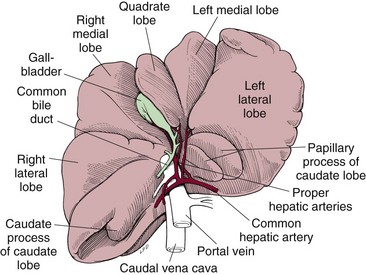 Ligaments:1- Coronary lig.2- Lesser lig .3- Hepatorenal lig.
Blood supply:Hepatic art.:Right  branchesLeft  branchesCystic art.
GALLBLADDER
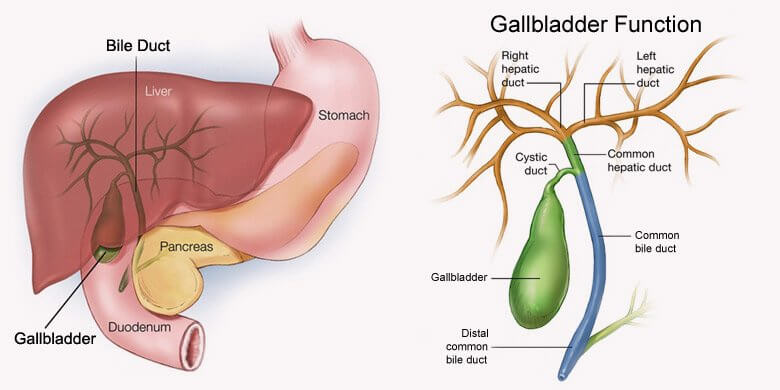 LVER FUNCTIONS1- Synthesized the coagulant factors2- Synthesized gastrin hormone3- Production bile.4- Store vits., fat, glycogen, zinc, copper5- Protein metabolism6- Carbohydrate metabolism7- Synthesized Cholesterol8- Produce important anticoagulants9- It contributes the largest proportion of reticuloendothelial functions
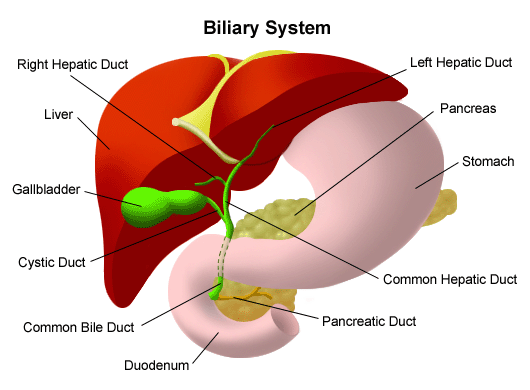 BILEComposed of :bile salts( cholesterol +cholycystokinin )bilirubincholesterolphospholipidswaterbicarbonates
Tolerate of acute removal of total livermay reach to 65%.28% of dogs with 80% of total liver survived at least 7 days.Liver regeneration begins hours after removal and peaks within 3 days.Near complete compensatory reach by 6 days.It may take up by 6-10 wks.
Traumatic biliary tract rupture:Causes:1- blunt abdominal trauma.2- Penetrating wound.3- Iatrogenic.Leakage of bile ay occur result in bile peritonitis.
Extra hepatic obstruction :Causes :Pancreatitis , neoplasia , gallbladder mucocele  , cholangitis and cholelithiasis
Pathological signs:1- dilatation of common bile duct.2-increase in serum bilirubin within24-48 hrs.3- hypotension4- acute renal failure.5- gastrointestinal hemorrhage.6- delayed healing
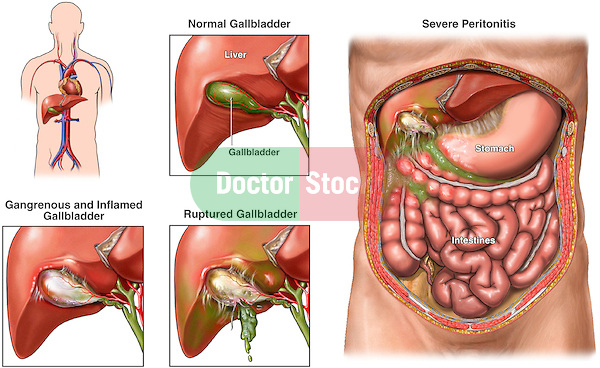 Bile peritonitis :Causes :1- trauma   2- rupture of gallbladder 3- lesion of upper gastrointestinal
Preoperative considerations for hepatic surgery:coagulant factors , fibrinogen , vit. K ,anticoagulant substances.
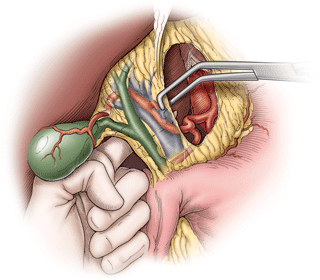 Extensive hemorrhage:vascular occlusion techniquePringle maneuver
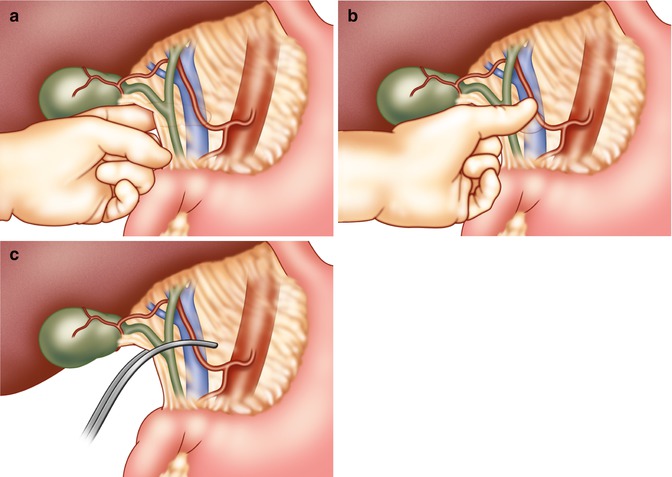 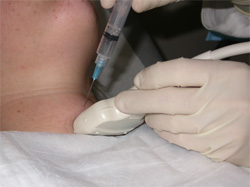 Liver biopsy:1- Fine needle aspiration2-  Tru-cut
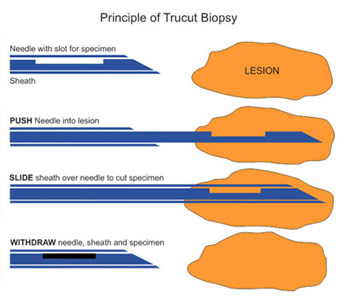 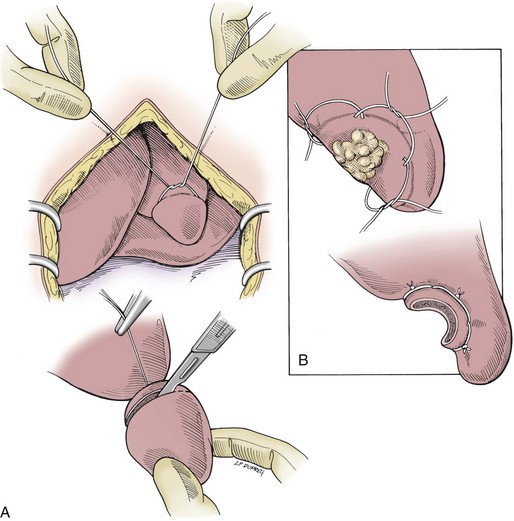 3- Suture fracture.4- biopsy punch
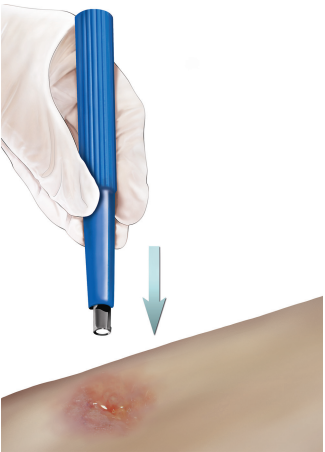 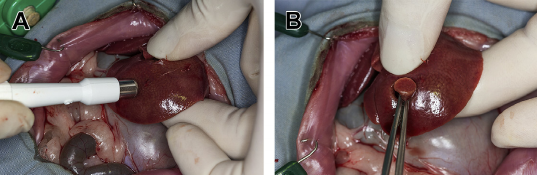